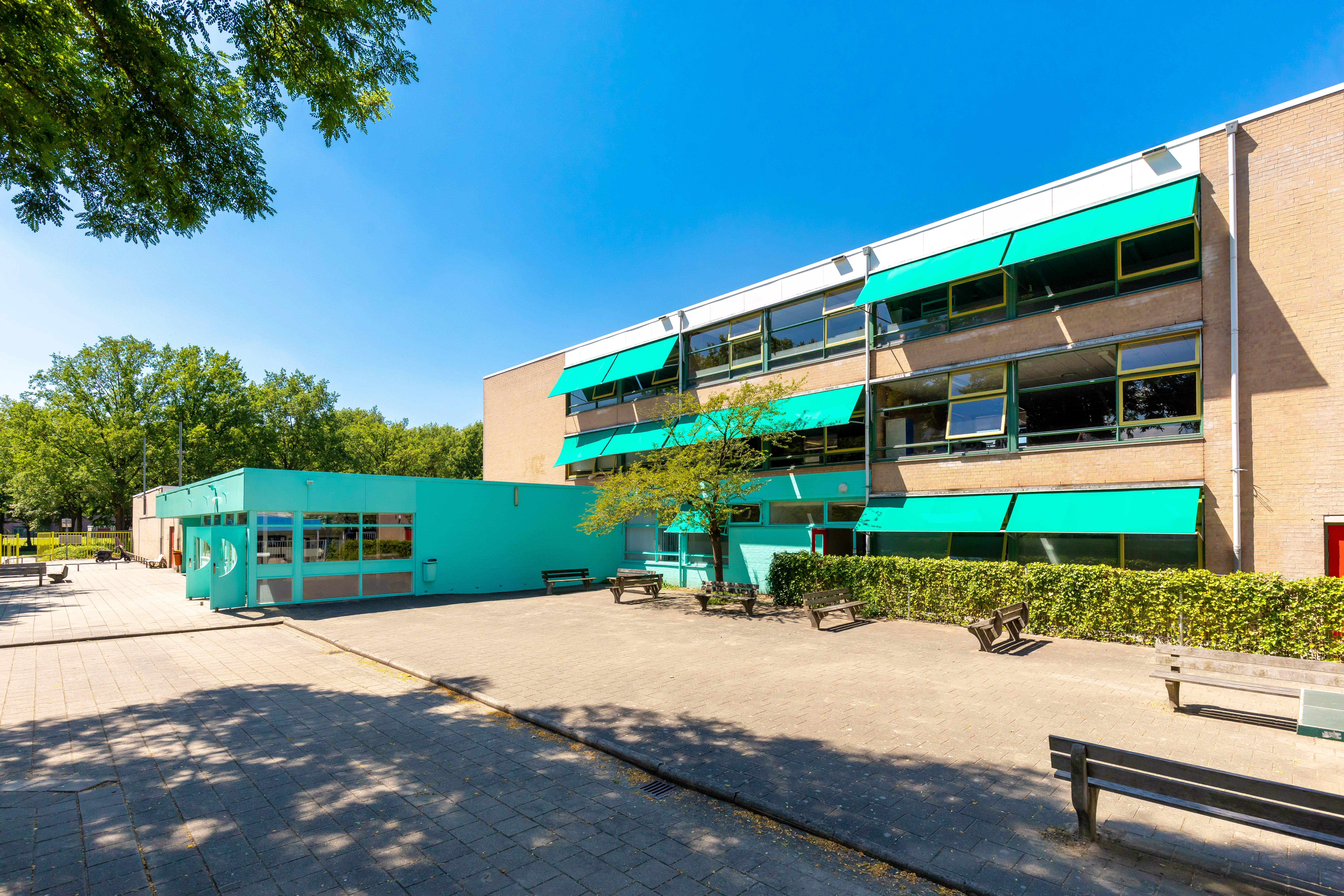 De Marke & Het Stormink

13 april 2023
Voorlichting 3h-4m
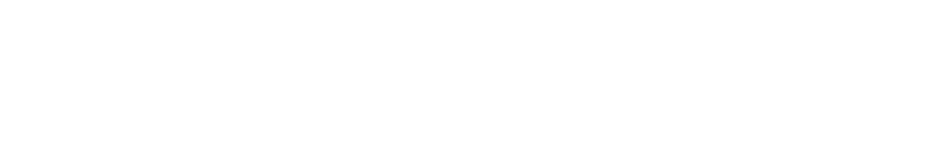 Starten op vmbo TL/GL (mavo)
Het Stormink



					
					De Marke
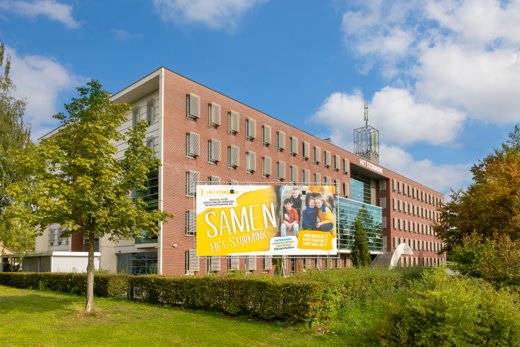 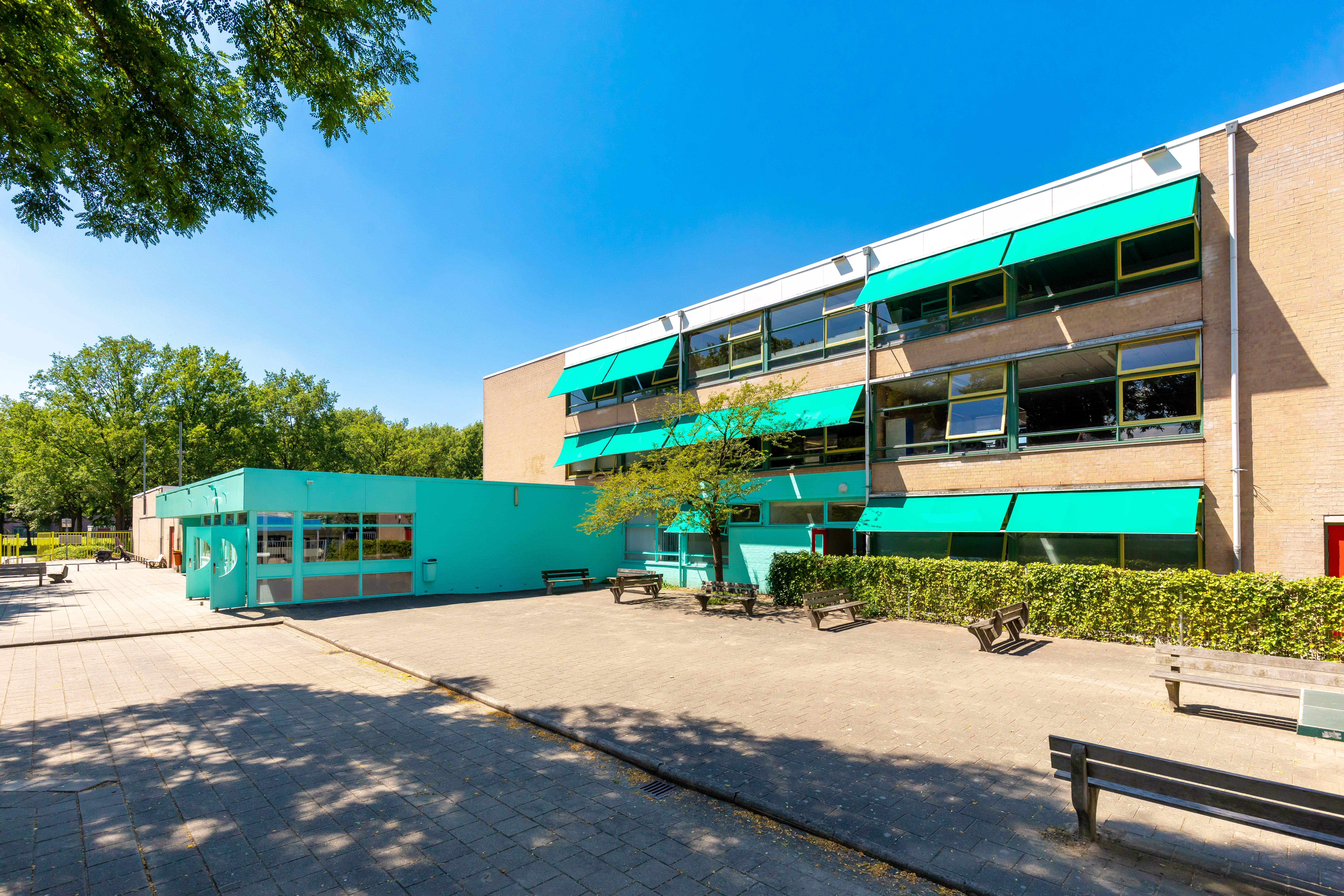 2
Doorstroom 3h-4m
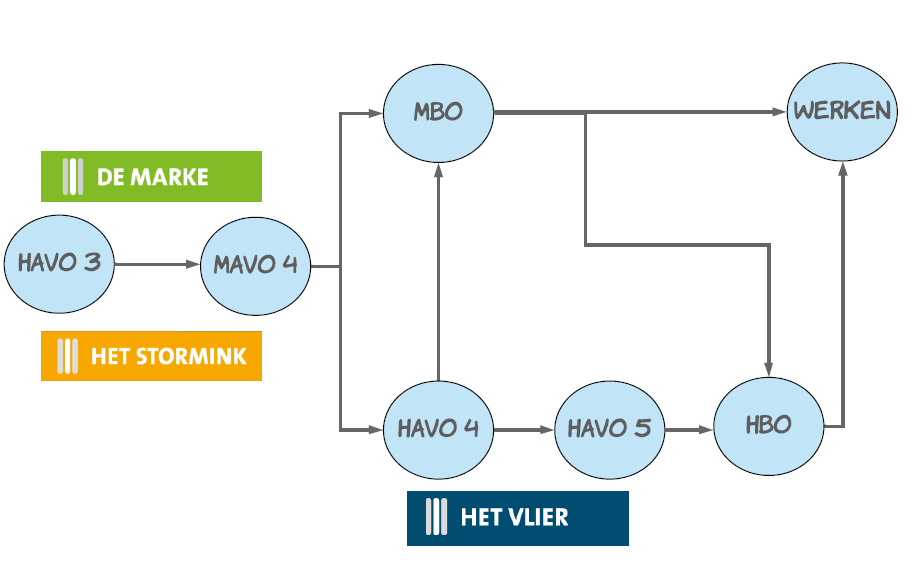 3
Overeenkomsten Het Stormink & De Marke
Klas 4 start direct met het eindexamenjaar.
Alle toetsen zijn schoolexamens (tellen mee voor je diploma)
Vakken zoals: mentorles, LO, Nederlands en Engels, maatschappijleer
Je kiest een profiel en vakkenpakket met 7 examenvakken
Afsluiten profielwerkstuk/ CKV
In mei 2024 Centraal Examen (CE)
Les- & pauzetijden zijn hetzelfde
4
Loopbaan Oriëntatie en Begeleiding (LOB)
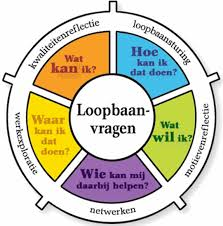 In klas 4 afronden als PTA 

Begeleiding bij het kiezen van de vervolgstappen 
Opleiding en beroepsrichting

Loopbaandossier samenstellen (portfolio)

Tijdens mentorlessen, maar LOB doen we samen: 
	Ouder – leerling - school
5
Loopbaanoriëntatie en -begeleiding
Loopbaanoriëntatie en -begeleiding
Opzetten van een loopbaandossier

Oriënteren op het mbo en 4 havo

Loopbaanreflectiegesprekken
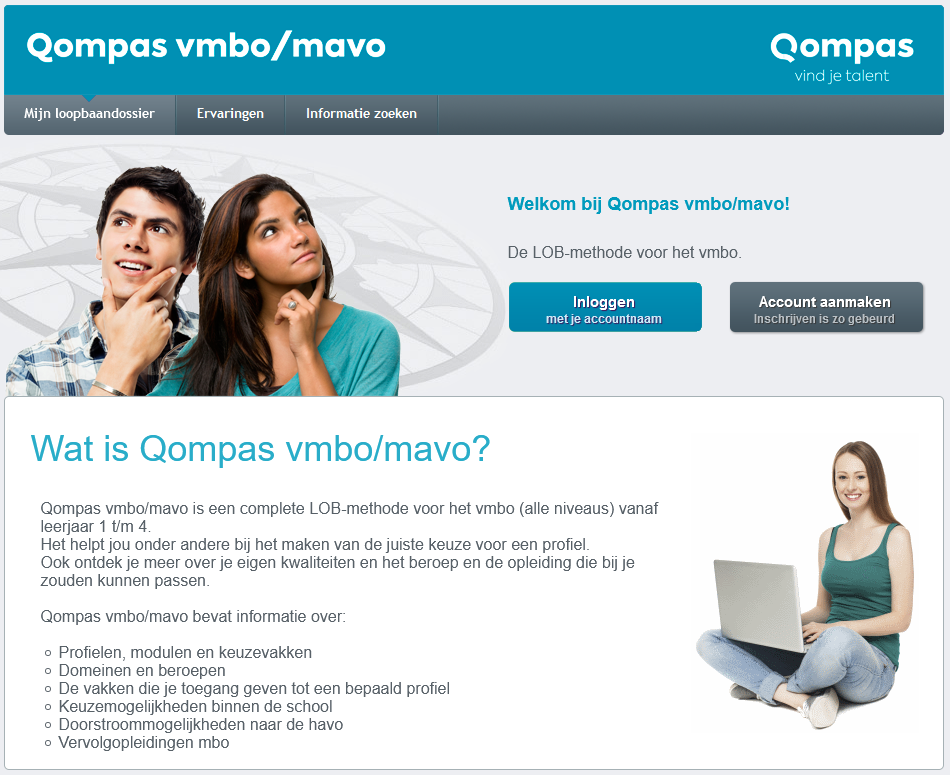 Verschillen tussen Het Stormink & De Marke
De Marke 
Inzet op praktische vaardigheden. Leren door te doen.
Verplicht praktijkvak bij het profiel
Vooral gericht op uitstroom MBO

Het Stormink Inzet op theoretisch vaardigheden. 
TOP (Talent ontwikkelingsprogramma)
Vooral gericht op uitstroom naar Het Vlier
7
De Marke heeft 3 profielen
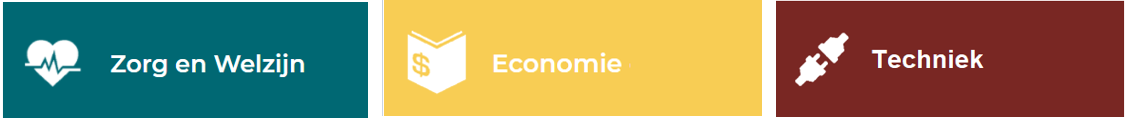 Ieder profiel heeft een verplicht praktijkvak.	

Zo maak je écht kennis met je gekozen profiel en leer je (beroeps)vaardigheden die daarbij passen
8
Praktijkvakken?
Wij geloven dat je het beste leert, door te ervaren en te doen.

Wat je op school leert, pas je dus ook toe. Binnen de school, maar ook in de stad. 
Bv: met stage of opdrachten buiten de school, of kijken op een werkplek. 

Vaardigheden opdoen dus!

Keuze uit de vakken:	tekenen
				handvaardigheid
				muziek
				maatschappijkunde
9
9
Examenvakken die alleen op De Marke worden gegeven
Natuurkunde (nsk1)
Scheikunde (nsk2)
Praktijkvakken: 	Zorg & Welzijn
		   	Economie & Ondernemen
			Technologie & Toepassing

Let op: nsk1 en nsk2 hebben voor havo een uitstroomrichting naar Natuur & Techniek (N&T) en Natuur & Gezondheid (N&G) op Het Vlier
10
Ieder profiel heeft verplichte vakken
11
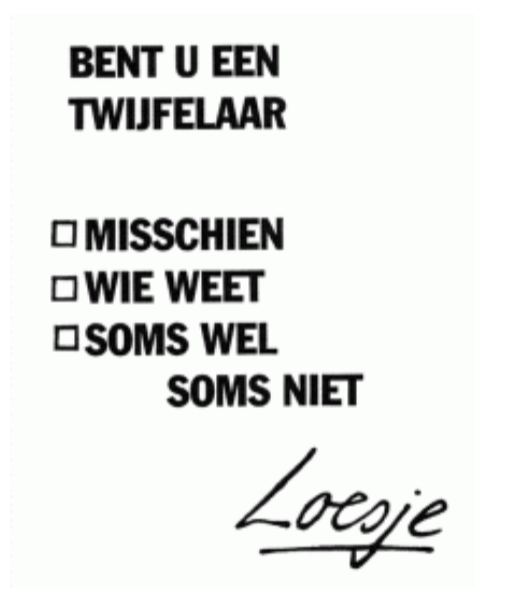 Per profiel vakkenpakketten met keuzemogelijkheden
In klas 4 sluit je 7 vakken af (6x theorie en 1 praktijkvak)
12
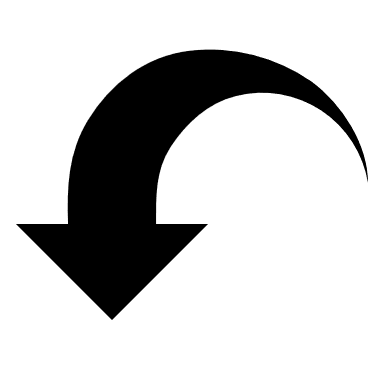 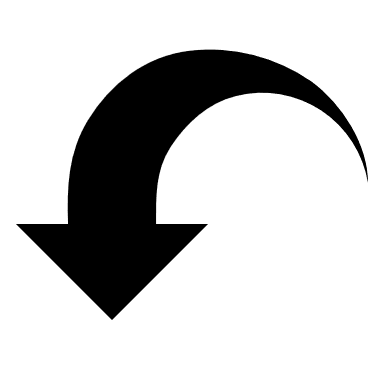 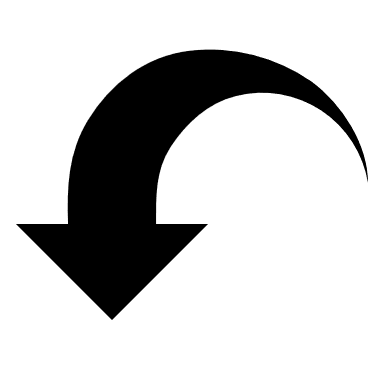 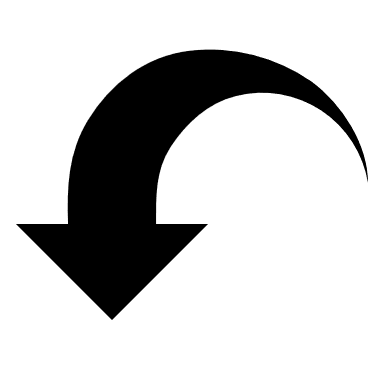 Het Stormink heeft 3 profielen
Verplicht het vak wiskunde

Verplicht één kunstvak: 
drama 
muziek
tekenen
handvaardigheid
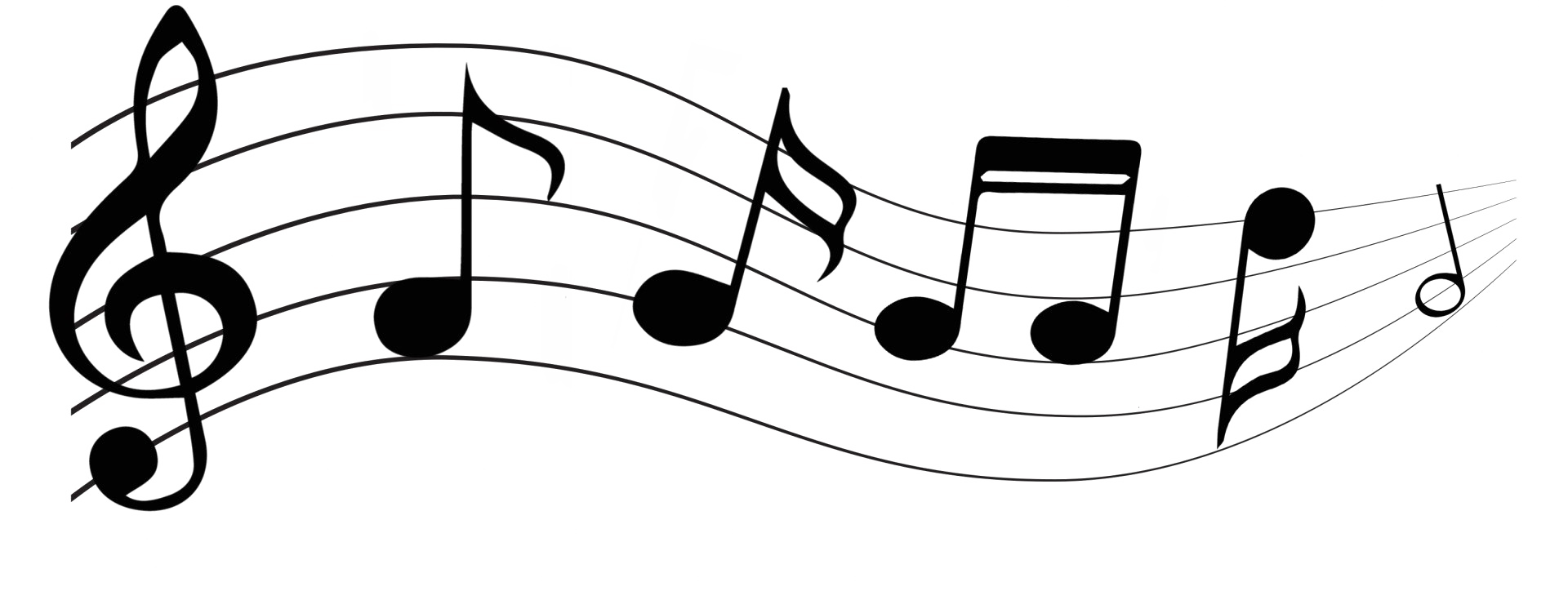 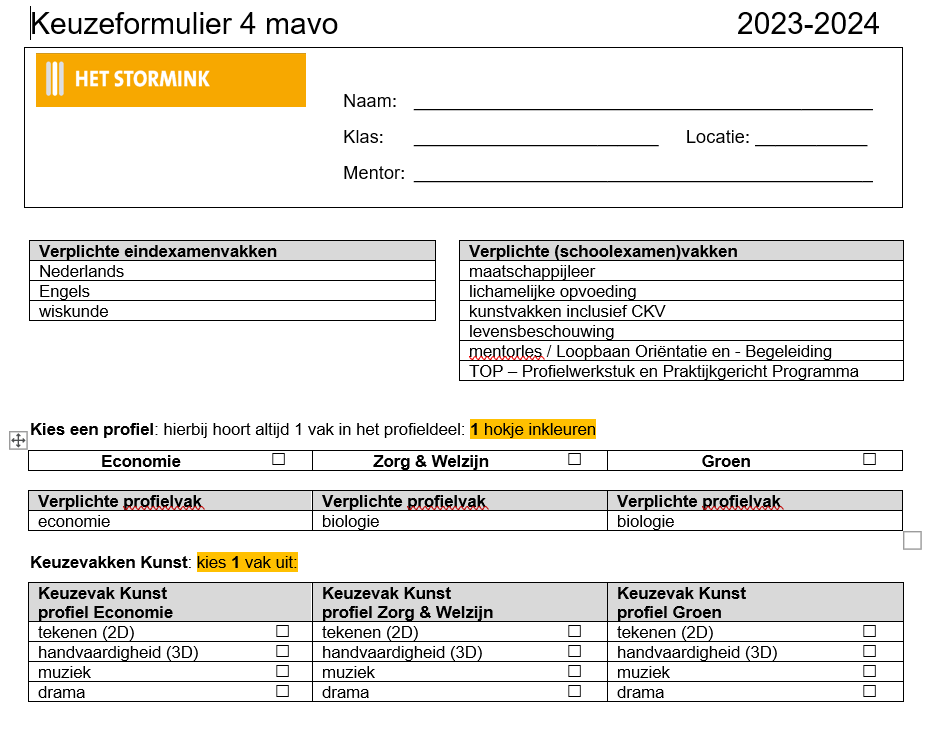 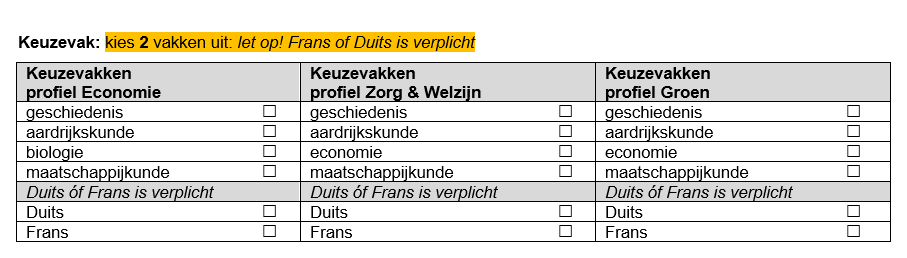 In klas 4 sluit je 7 theorievakken af
Overstaprichtlijnen havo
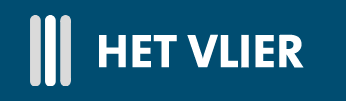 16
Overstaprichtlijnen havo
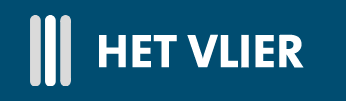 - met je mavo diploma kan je naar havo 4
- via De Marke ook kiezen voor profielen N&T en N&G 
- belangrijk is het advies van het docententeam

Let op: Jouw vakkenpakket moet aansluiten op het profiel van havo 4
17
PTA en wat telt voor je diploma?
Zijn schoolexamens die meetellen voor je diploma cijfer. 
In het PTA staan alle eindtermen (eisen) per vak vermeld.
Ieder PTA-onderdeel moet afgesloten zijn om deel te mogen nemen aan het centraal examen. 

Wanneer ben je geslaagd?
Alle schoolexamen (SE-) cijfers worden per vak opgeteld.
Het SE-cijfer is uiteindelijk 50% van je totale cijfer:
Welk cijfer komt op je diploma?
(Cijfer schoolexamen + cijfer centraal examen) / 2 = eindcijfer op diploma
18
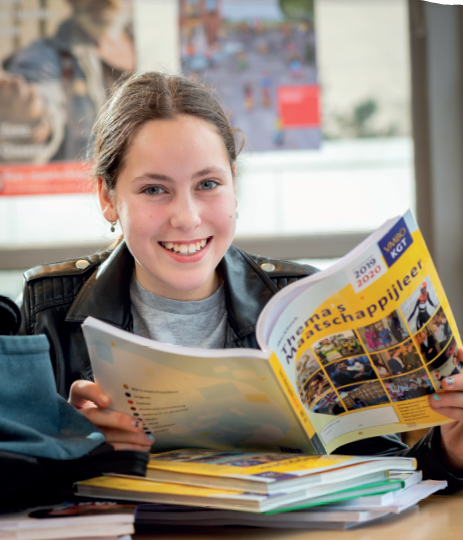 Maatschappijleer
Verplicht schoolexamenvak

Cijfer komt op het diploma en telt mee voor de slaag-, zakregeling

Cijfer >7 kan één compensatiepunt opleveren (bv. 5 wordt een 6)

Belangrijk: Scoor een 7 of hoger
19
Tijdspad
Uiterlijk 20 april: keuzeformulier inleveren bij je mentor


Juni 2024: diploma 4 mavo?
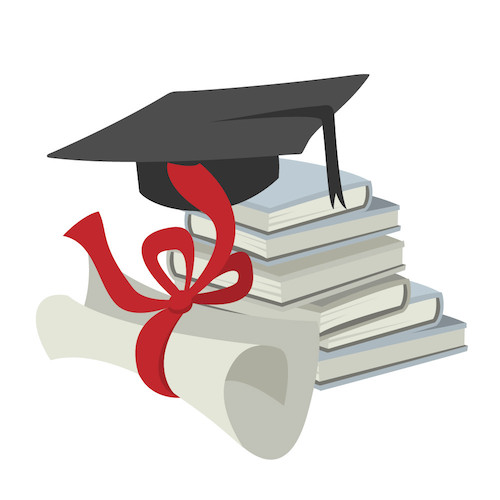 20
Contact?
Teamleider De Marke bovenbouw
Harmen Blok (mavo bovenbouw) 	h.blok@ettyhillesumlyceum.nl

Teamleider Het StorminkVincent Damme (mavo)		v.damme@ettyhillesumlyceum.nl 

Decaan De Marke & Het Stormink
Marijke Cornelissen			m.cornelissen@ettyhillesumlyceum.nl
21
Succes met het maken van je keuze!
22